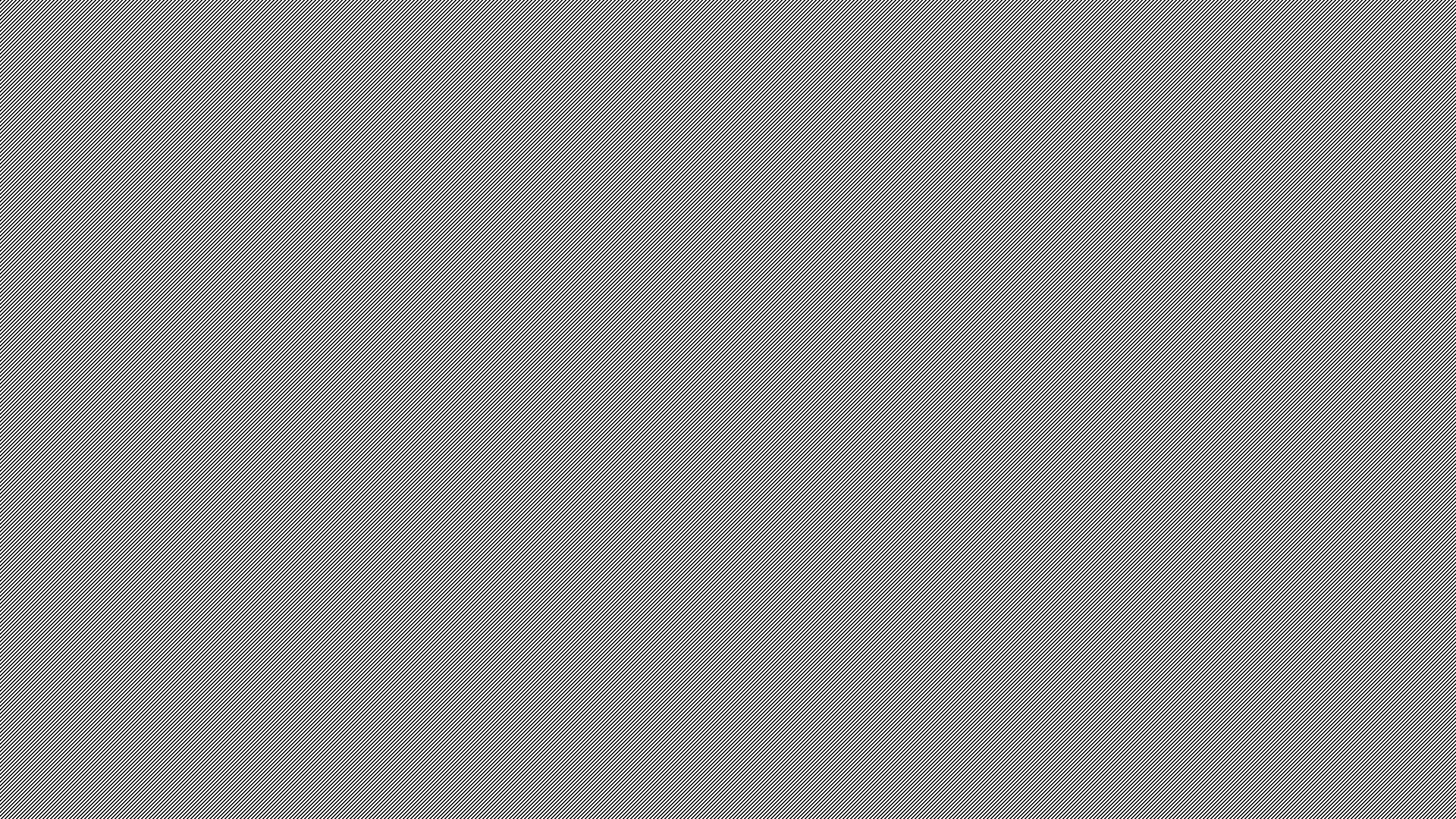 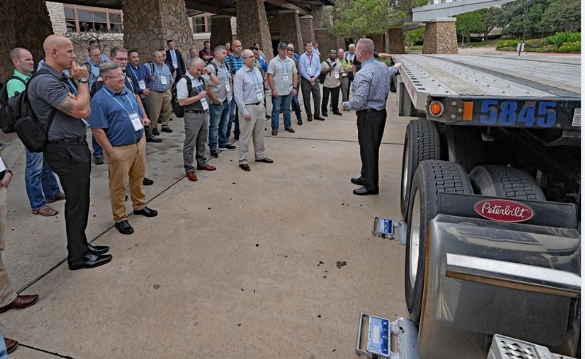 CVSA Updateon Size & Weight
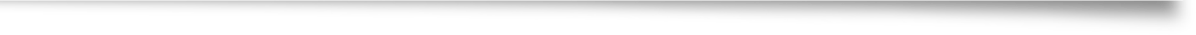 Jackie Darr 
Brad Marten –Size and Weight Chair 
Denver, CO 
Oct 31, 2023
Photo credit CVSA Facebook Page
Agenda
New Business	

International Society for Weigh-in-Motion
Gave basics on Wims, Will be a Webinar and in Person conference

FHWA-Update –Mike Latuszek 
State Plans – looking at changing to 3 years
Milk- Talked about as a non-divisible load 

Non-divisible load Update – Jackie
Looked at a frac pump with a gas tank 
Showed what ND is using for enforcement/permitting
Agenda continued
Re-Authorization Task Force Weight Proposals-Brad Marten
CVSA Task force -Size and Weight 
Non-divisible milk was the issue
Clearer guidance on weight with natural gas & propane
MCSAP Funding - where can we use it trying to expand 

Michigan State Police - Legal weights- Lt Chris Keller
Discussed legal weights on truck and what state of Michigan allows
No gross weight just axle and length limits stuck at 169,000

Weight & Balance /Tires Intercomp
Discussed weights on the split scale
Inner tire generally heavier
Agenda- Continued
Live Demo of Split scale
Kendall Jackson & Patrick McIntyre hands on

Roundtable discussion- Items from states
Contact Information
Brad Marten – 
Montana Department of Transportation
bmarten@mt.gov

Jackie Darr
North Dakota Highway Patrol
jdarr@nd.gov